DIVI-Intensivregister
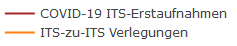 Mit Stand 16.03.2022 werden 2.288 COVID-19-Patient*innen auf Intensivstationen (der ca. 1.300 Akutkrankenhäuser) behandelt. 
Anstiege in der COVID-ITS-Belegung
ITS-COVID-Neuaufnahmen mit +1.665 in den letzten 7 Tagen
Neuaufnahmen auf die ITS  (pro Tag)
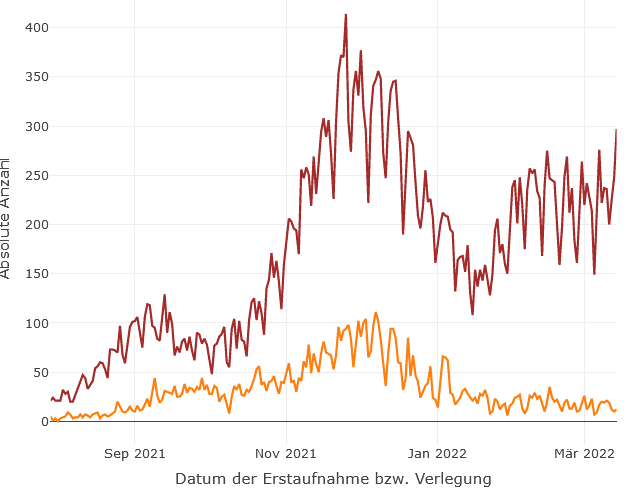 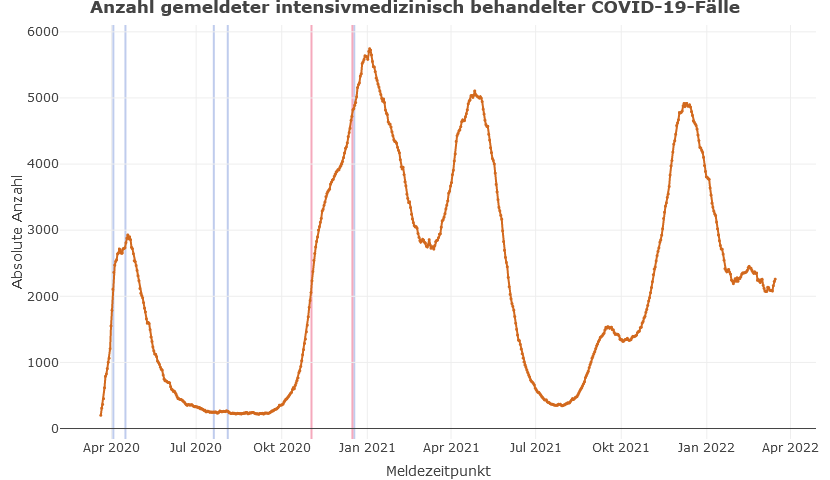 Lock-Down
Lock-Down
5.762
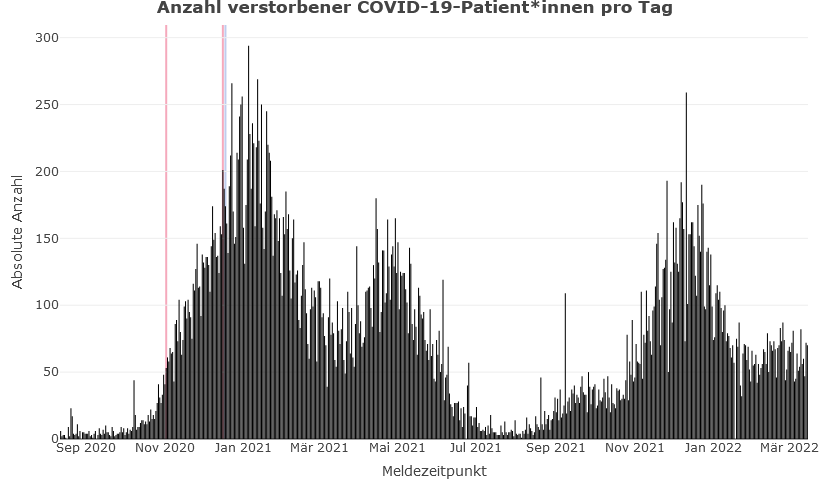 2.288
1
[Speaker Notes: Vorwoche Belegung: 2.126 (am 09.03)  ->  leichter Anstieg in ITS-Belegung
Vorwoche Aufnahmen:  +1.541 -> leichte Zunahme in der Neuaufnahmen 7-Tage-Anzahl
- Verstorbenen Anzahl weiterhin hoch]
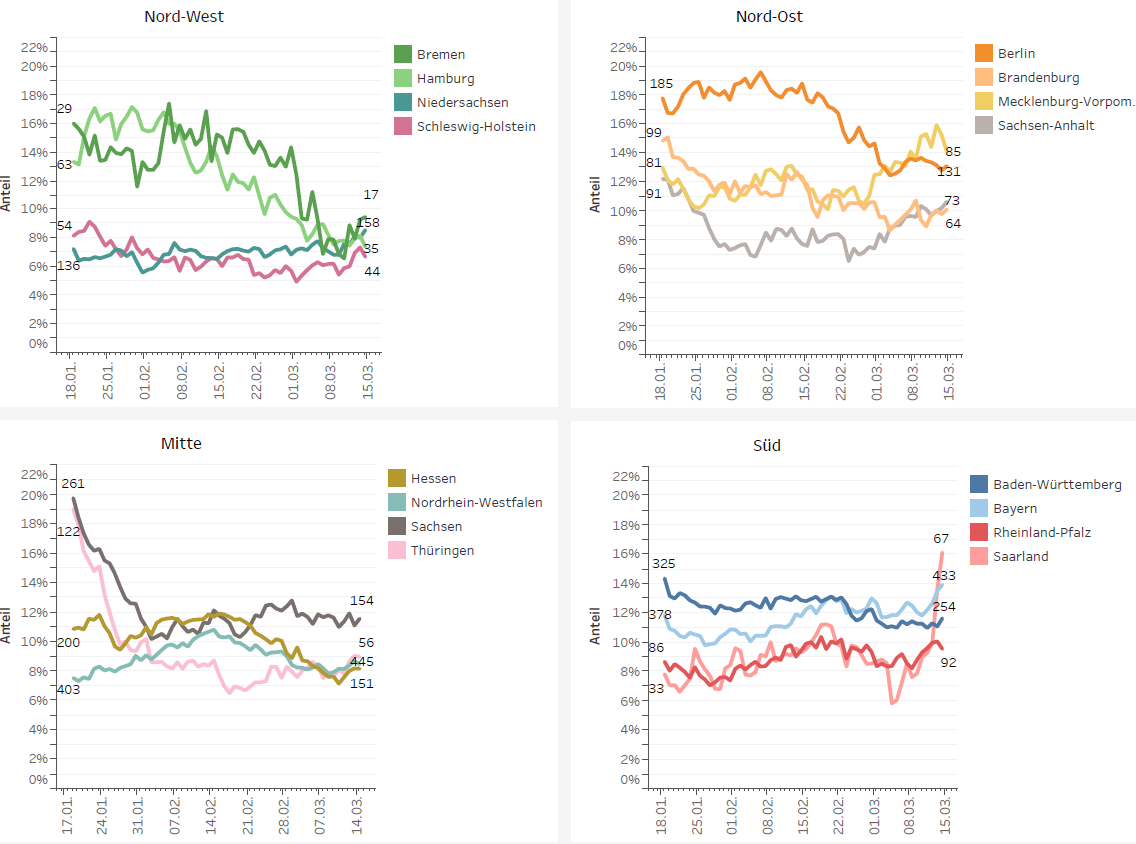 Anteil der COVID-19-Patient*innen an der Gesamtzahl betreibbarer ITS-Betten (* letzte 8 Wochen)
Datenstand:  15.03.2022
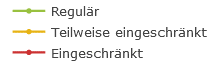 Einschätzung Betriebssituation
Behandlungsbelegung COVID-19 nach Schweregrad
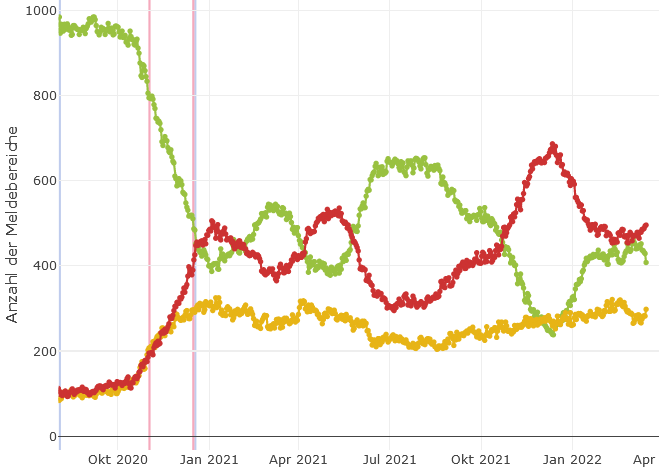 Leichter Anstieg
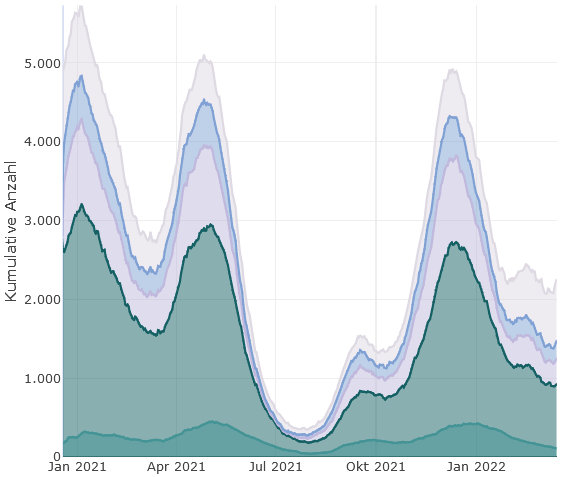 Anstieg v.a. der „leichteren“ respiratorischen Behandlungsformen
Anstieg
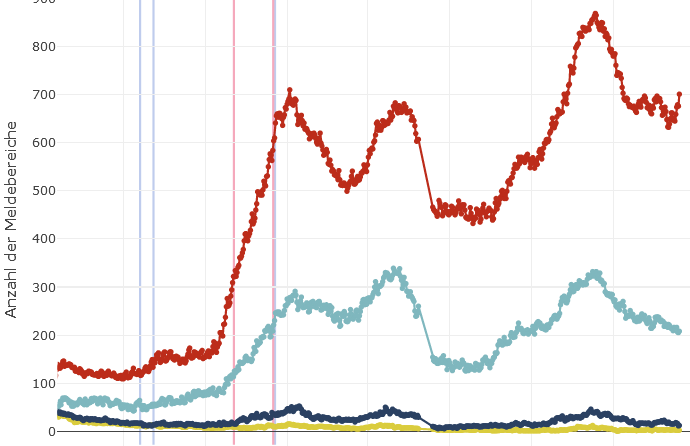 Gründe der Betriebs-einschränkung
35%
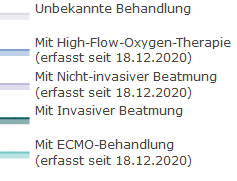 Leichter Rückgang
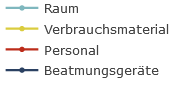 (absolute Anzahlen)
0-17 u. 18-29 Jährige (zoom):
Altersgruppen Entwicklung  (absolut)
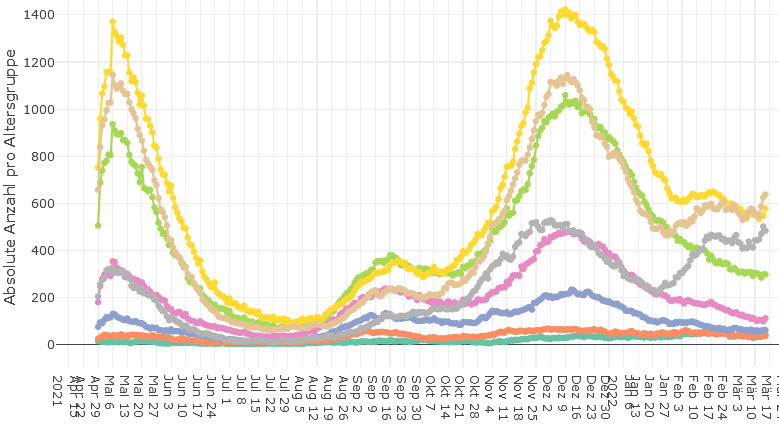 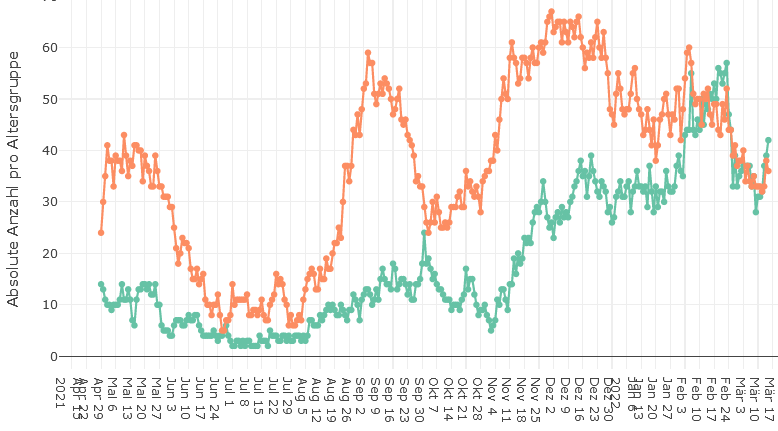 (prozentuale Anzahlen)
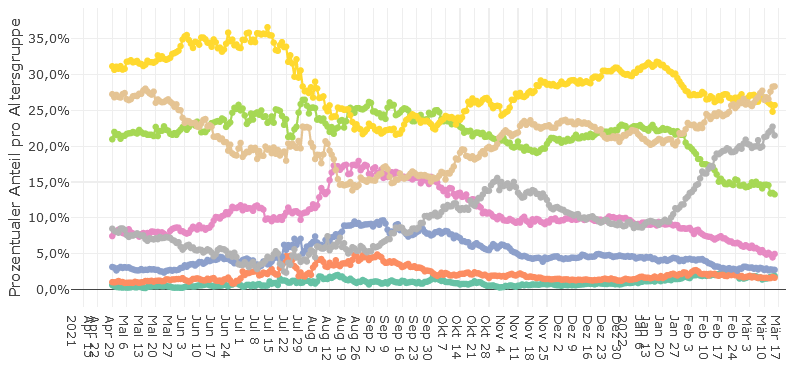 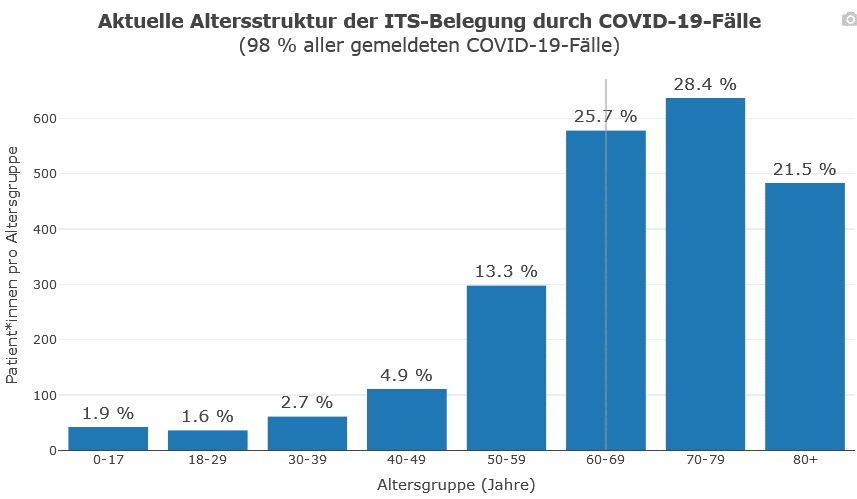 Altersgruppen Entwicklung  (prozentual)
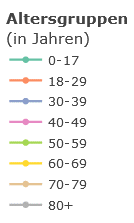 [Speaker Notes: 75% > 60 Jahre aktuelle Belegung]
SPoCK: Prognosen intensivpflichtiger COVID-19-Patient*innen
Deutschland
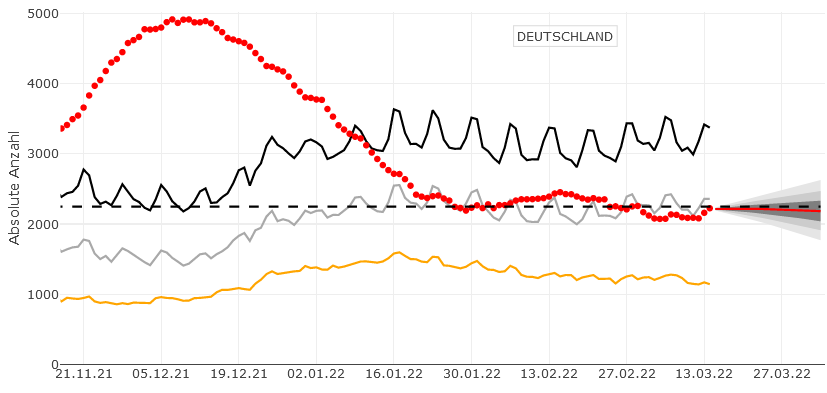 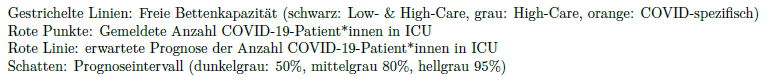 Länder (nach Kleeblättern) mit Kapazitäts-Prognosen:
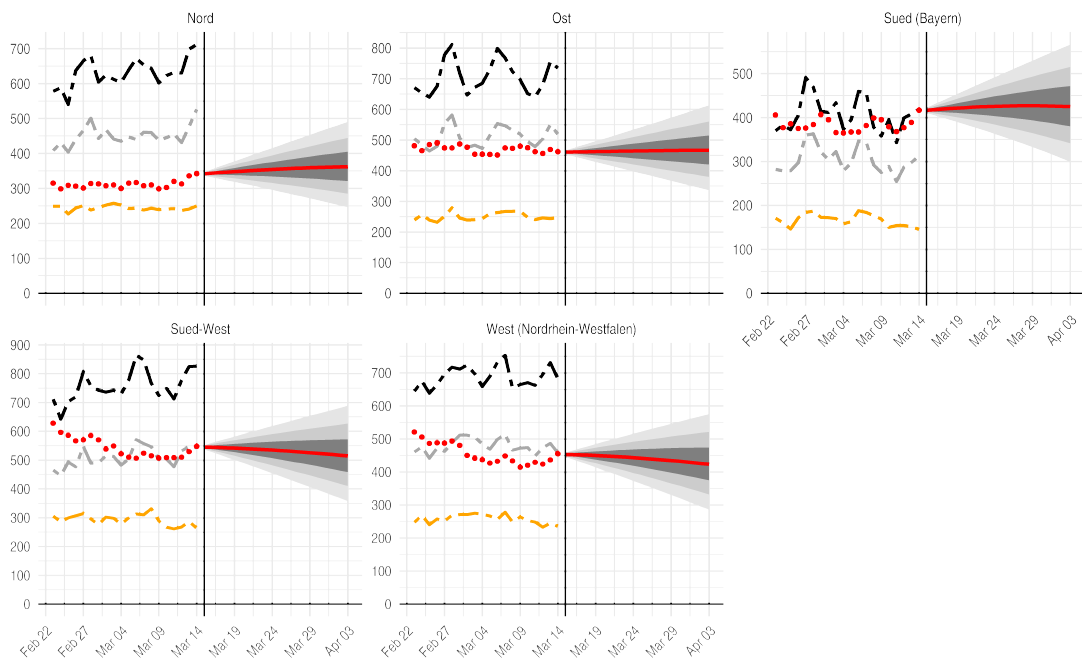 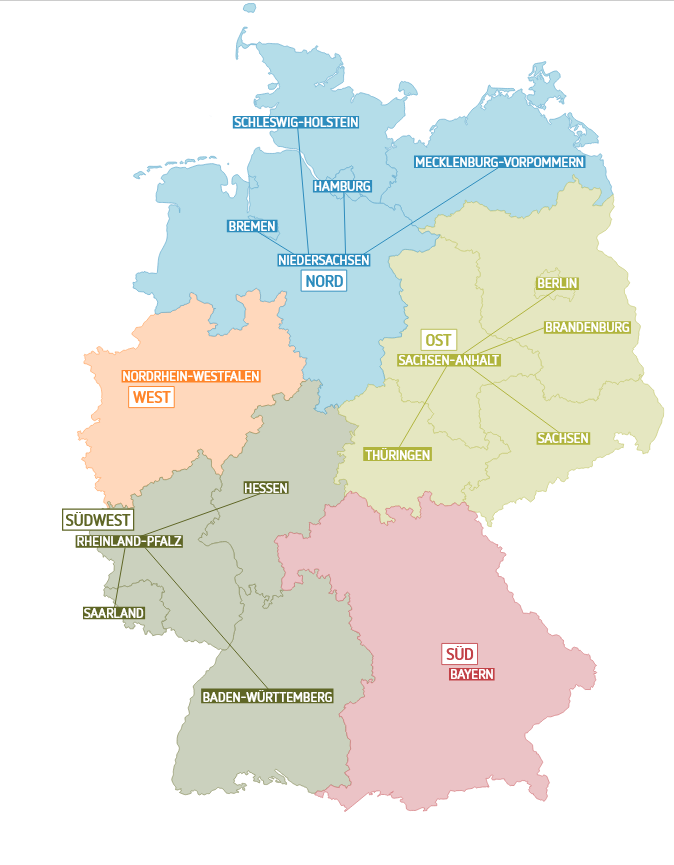 Kleeblatt Zuordnungen
[Speaker Notes: Prognosen für die nächsten 20 Tage!Hierbei ist zu beachten, dass dies die Trends anzeigt wenn der jetzige Zustand und Trend sich fortsetzt (sprich keine neuen Maßnahmen oder andere Effekte die nächsten Tage einsetzen).  Verlässlich sind also va eher die nächsten 10 (!) Tage der Prognose]